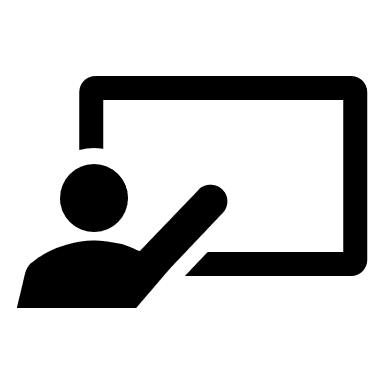 Hinweis für Lehrende
für Lehrende
Bei den folgenden Arbeitsblättern sind Materialien notwendig. Hier finden Sie Empfehlungen.
Materialien und Ressourcen:
pro Schüler:in das Arbeitsblatt ausgedruckt
pro Schüler:in einen Stift
Hinweis: 
Die Informationen, die die Schüler:innen benötigen, um das Arbeitsblatt bearbeiten zu können, sind im interaktiven Bild auf Moodle zu finden.
Nach dem Arbeitsblatt ist das Lösungsblatt zu finden. Das Lösungsblatt ist durch folgendes Symbol erkennbar:
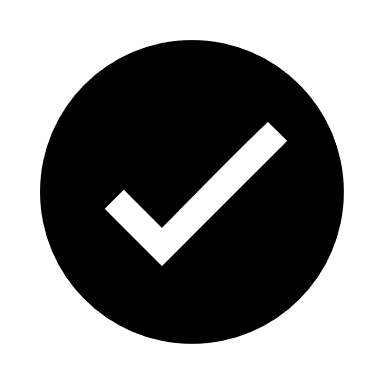 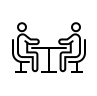 Arbeitsform: Partner- oder Gruppenarbeit

Gruppengröße: 2-3 Schüler:innen pro Gruppe

Dauer: 30 Minuten
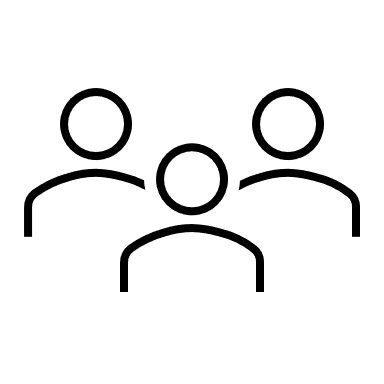 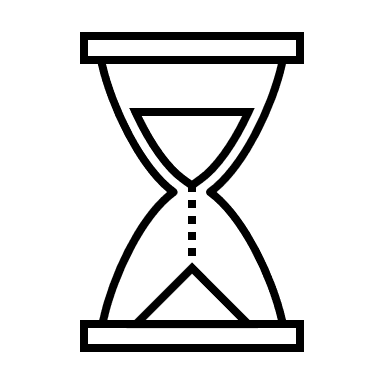 Material für Lehrende
DAS LEBEN EINES
 SMARTPHONES
IDEENSAMMLUNG
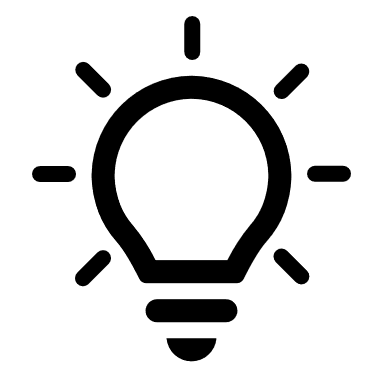 INTRO
Erinnerst du dich daran, wie viele Stufen das Leben eines Smartphones hat?

Es ist richtig, es sind 5 Stufen. 

Deine Aufgabe: Schreibe auf was dir zu den einzelnen Stufen einfällt. Dafür kannst du mit einer weiteren Person oder in einer kleinen Gruppe arbeiten.
Forschung und Entwicklung
Rohstoffe
Herstellung
Nutzung
Entsorgung / Wiedereinkauf / Recycling
basierend auf Materialien von Sankofi (PH Wien, 2024) im EU-geförderten Projekt Teacher Academy Project – Teaching Sustainability (TAP-TS).
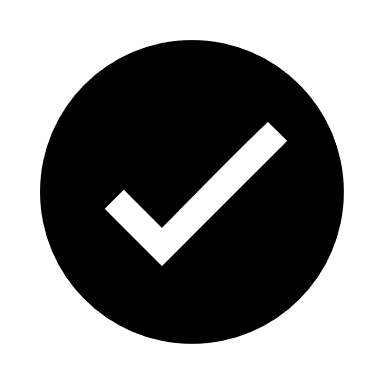 DAS LEBEN EINES
 SMARTPHONES
IDEENSAMMLUNG
Lösung
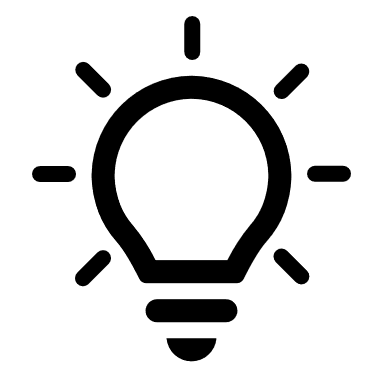 INTRO
Erinnerst du dich daran, wie viele Stufen das Leben eines Smartphones hat?

Es ist richtig, es sind 5 Stufen. 

Deine Aufgabe: Schreibe auf was dir zu den einzelnen Stufen einfällt. Dafür kannst du mit einer weiteren Person oder in einer kleinen Gruppe arbeiten.
Die Entwicklung eines Smartphones dauert im Durchschnitt 6-9 Monate. Viele Smartphones werden in Asien oder den USA entwickelt.
Forschung und Entwicklung
Die Rohstoffe eines Smartphones stammen aus vielen verschiedenen Ländern der Welt. Ohne die sogenannten „Konfliktmineralien“ (die oft aus Afrika kommen) würde ein Smartphone nicht funktionieren. Diese Konfliktmineralien werden oft unter schlimmen und schlechten Bedingungen gewonnen.
Rohstoffe
Für die Herstellung von Smartphones werden viele Ressourcen und Energie benötigt. Auch der Transport der Rohstoffe zu den Produktionsstandorten und der produzierten Smartphones zu ihren Verkaufsstandorten vergrößert den Ausstoß von Treibhausgasen.
Herstellung
Das Smartphone ist in unserem Alltag allgegenwärtig. Beispiele das Smartphone zu nutzen sind: Streaming von Videos und Filmen, Navigation, Fotografie und Videografie, Recherche, Kommunikation, … . Für viele der Nutzungsmöglichkeiten wird das Internet benötigt.
Nutzung
Es gibt viele verschiedene Möglichkeiten ein altes Smartphone loszuwerden. Beispielsweise könntest du es an jemand anderen verkaufen oder weitergeben. Ebenso ist es möglich alte Smartphones zu entsorgen, indem man es ins Recycling gibt.
Entsorgung / Wiedereinkauf / Recycling
basierend auf Materialien von Sankofi (PH Wien, 2024) im EU-geförderten Projekt Teacher Academy Project – Teaching Sustainability (TAP-TS).
Material für Lehrende